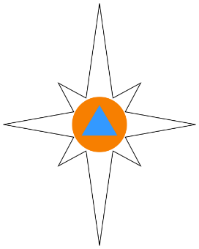 ПамяткаИспользование открытого огня
В ПРОЦЕССЕ  ПИКНИКА НЕ СТОИТ ЗАБЫВАТЬ
 О МЕРАХ ПОЖАРНОЙ БЕЗОПАСНОСТИ. ВЕДЬ ДЛЯ ПРИГОТОВЛЕНИЯ ШАШЛЫКА
 ИСПОЛЬЗУЕТСЯ ОТКРЫТЫЙ ОГОНЬ.

Если вы готовите шашлык на даче или приусадебном участке, располагайте мангал в специально отведенном для этого месте, вдали от дома и хозяйственных построек; 
Не оставляйте разожженный мангал без присмотра, не доверяйте разведение огня детям; 
При приготовлении шашлыков не забывайте, что раздуваемые ветром искры могут разлететься на большое расстояние, далее начинается тление;
Нельзя использовать для розжига легковоспламеняющиеся и горючие жидкости;

   Устраивая костер в лесу соблюдайте правила: 
  
    Используйте для разведения костра только специально оборудованные места
    или уже имеющиеся старые кострища;
    Не разводите большой костер;
    Разжигайте костер подальше от нависающих ветвей, гнилых пней, сухой травы;
    Никогда не оставляйте костер без присмотра;
    В конце отдыха тщательно заливайте костер водой.
    При введении противопожарного режима запрещено разводить костры в лесу.
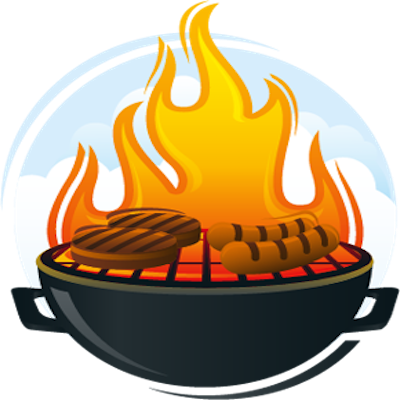 Экстренный вызов пожарных и спасателей - 101,112 
Единый телефон доверия Главного управления
 МЧС России по Пермскому краю -   (342) 258-40-02 
сайт МЧС 59.mchs.gov.ru